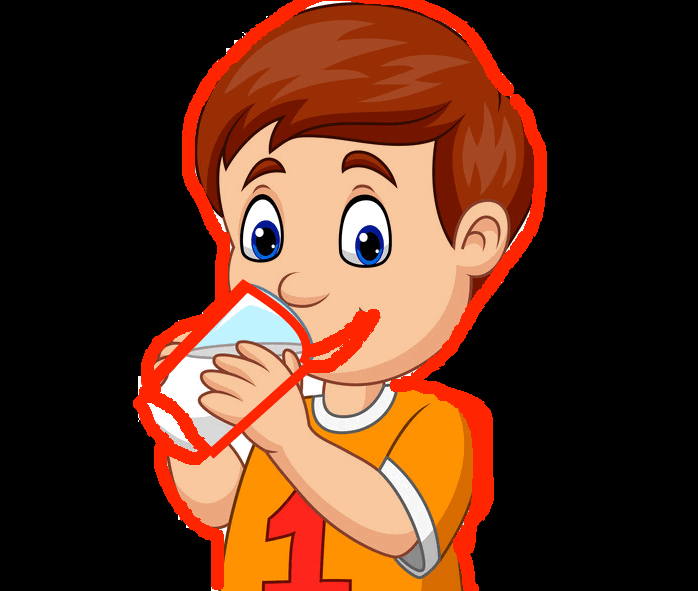 اكتشاف الرابط بين الأفعال ومجموعة من الأشياء أو الأدوات
مقدم الهدف 
شمسه المنصوري
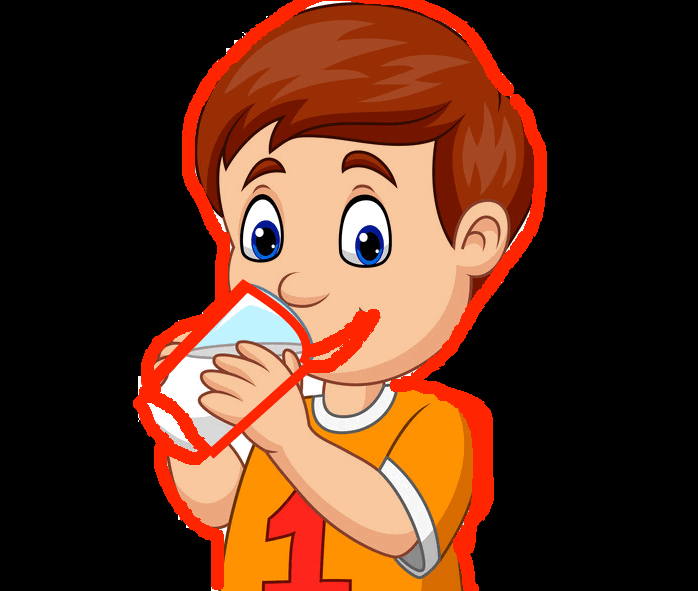 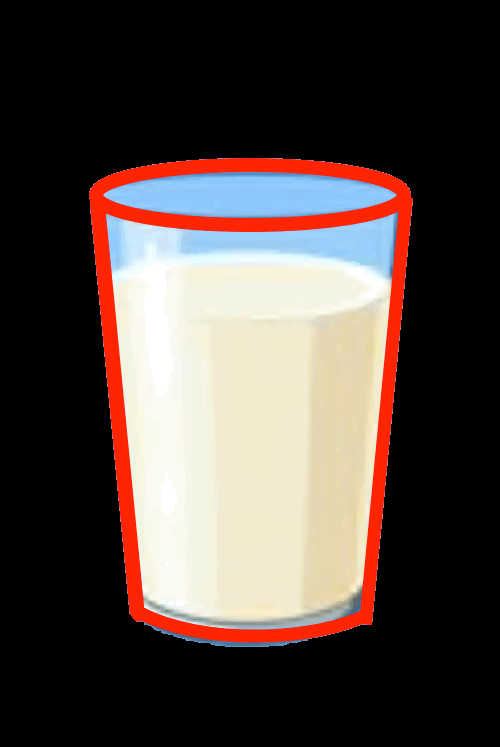 10 January 2021
2
1-يجب على المعلم قول شرب حمد الحليب بالكوب. أشرب  يا (اسم الطالب) بعد أن ينظر الطالب للصورة.
1-يجب على المعلم قول شرب حمد الحليب بالكوب. أشرب  يا (اسم الطالب) بعد أن ينظر الطالب للصورة.
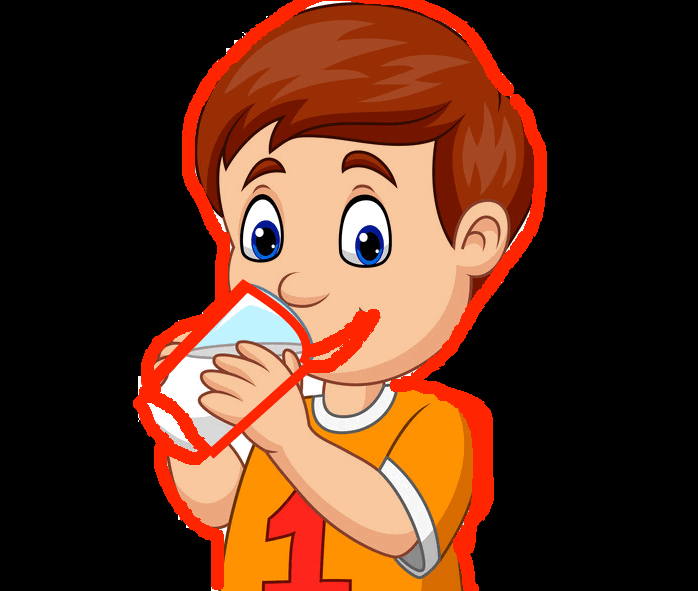 10 January 2021
3
2-يجب على المعلم قول كوب و يرفع الكوب بيده بعد ان ينظر الطالب لصورة كوب.
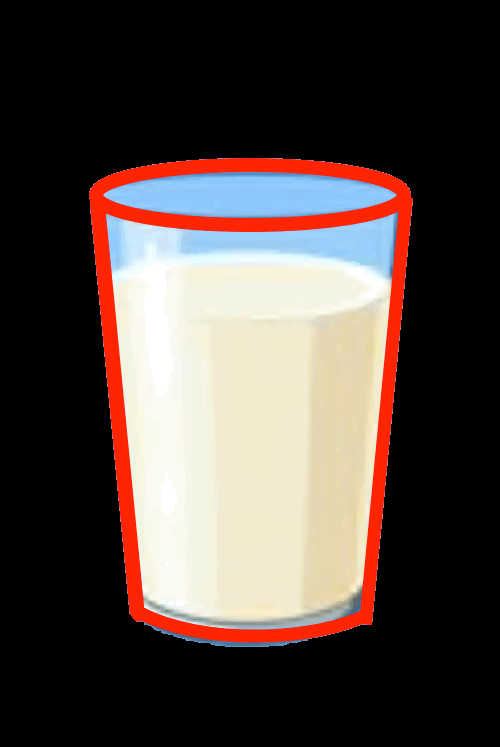 10 January 2021
4
10 January 2021
5
6
1- يشير لصورة الكوب.
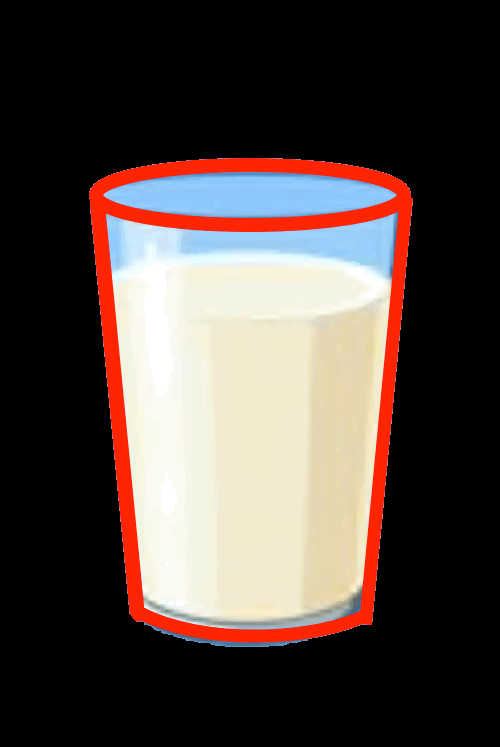 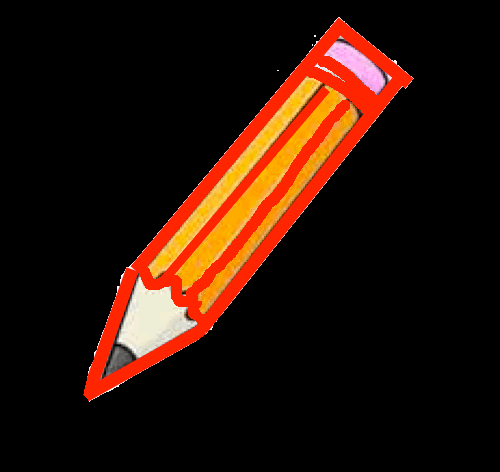 10 January 2021
7
2- يشير لصورة الولد الذي يشرب .
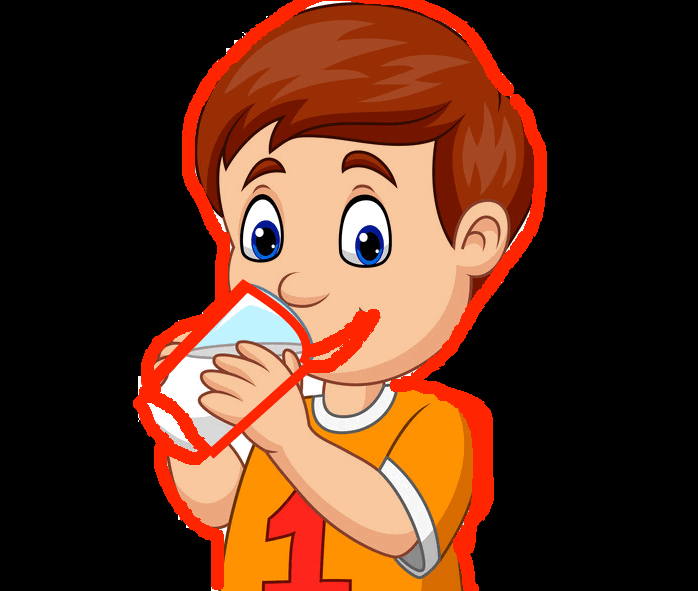 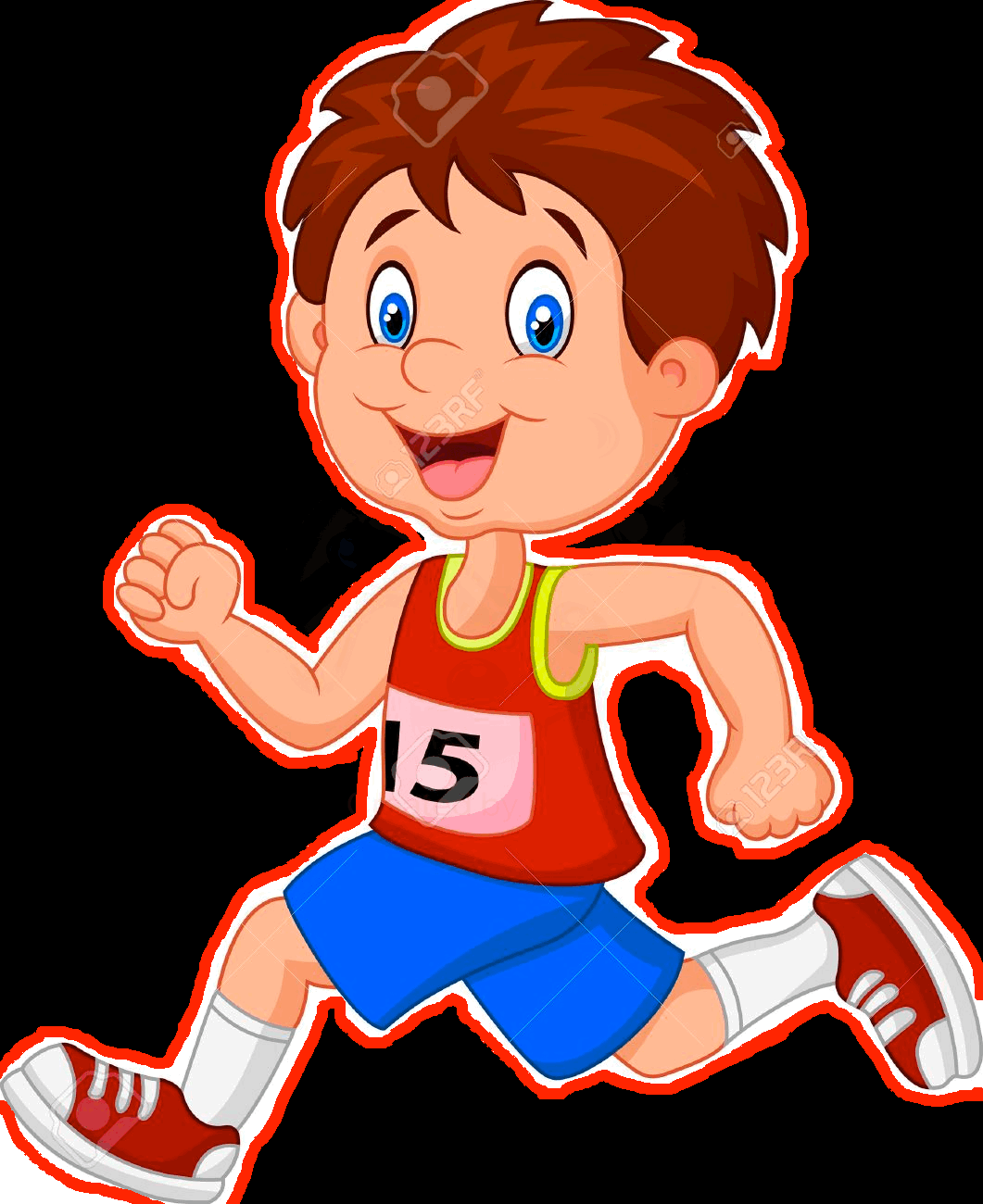 10 January 2021
8
3- يشير ل الطالب لما يستخدمة لشرب الحليب.
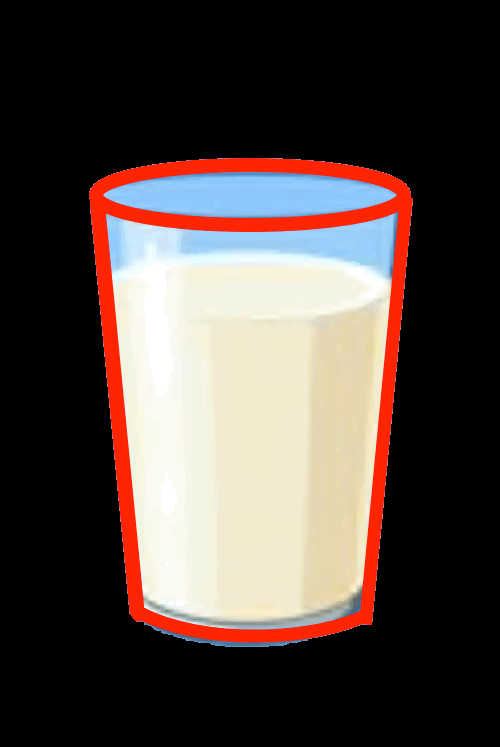 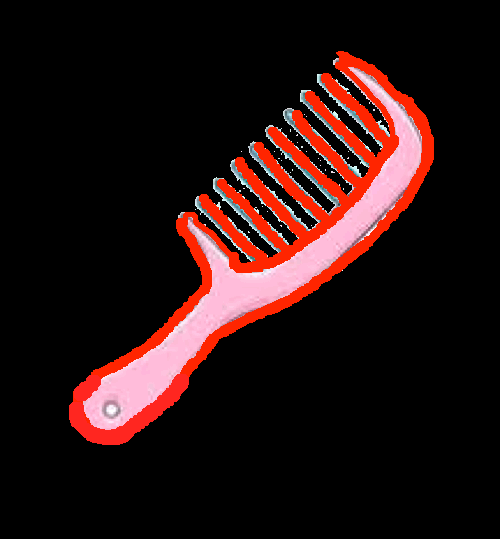 10 January 2021
9
4- يمسك الطالب الكوب لشرب الحليب .
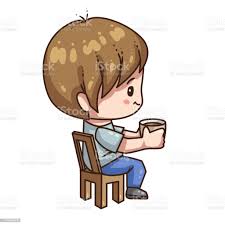 10
10 January 2021
11